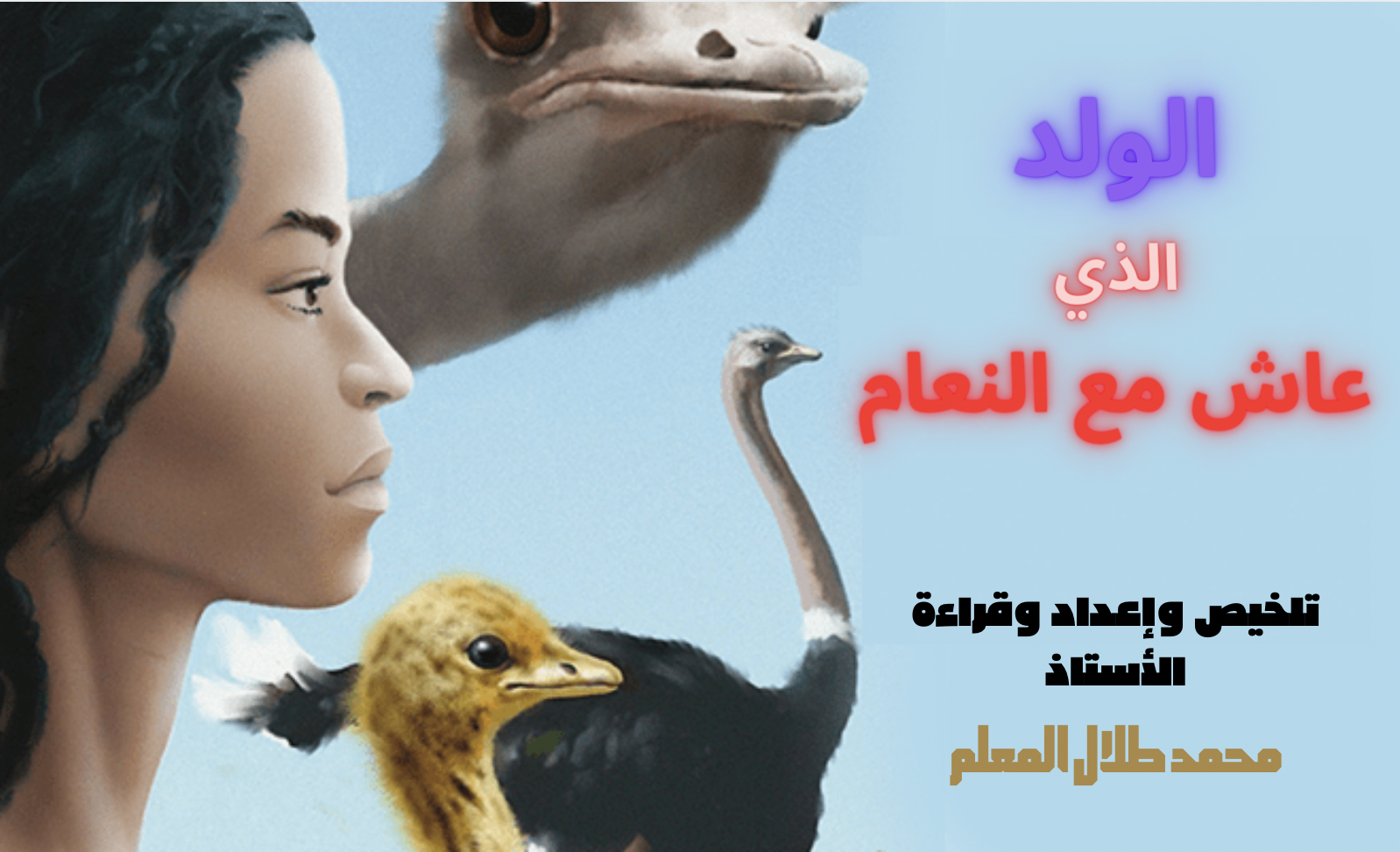 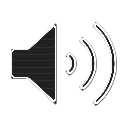 الفصل الخامس  عشر

الهجوم
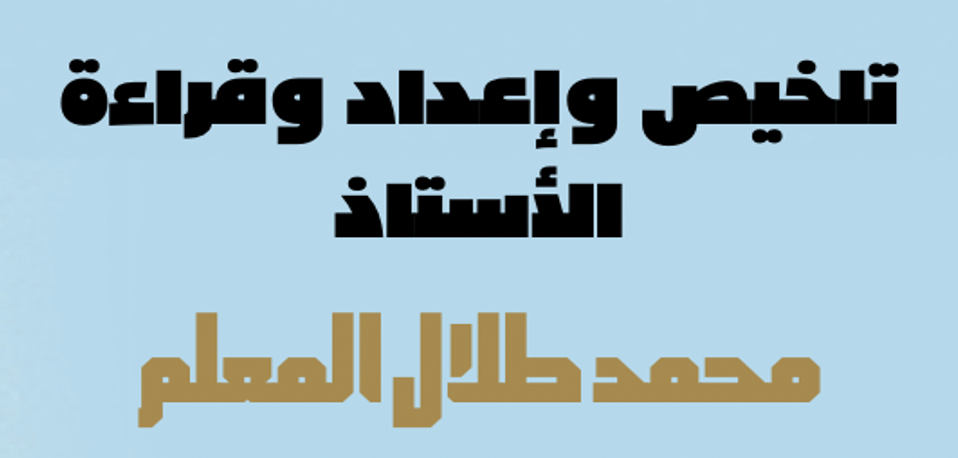 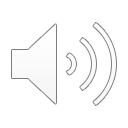 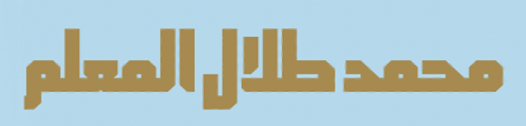 وضعت ( ماكو ) البيض من جديد ولكنها كانت قلقة على ( هدارة ) ، بينما كان ( هدارة ) يعاني ليعود لسرب النعام كان يتذكر مشهد ذبح الرجل للجمل .. عند الفجر تتبع ( هدارة ) آثار أقدامه وتغوطه حتى وصل إلى سرب النعام واعتذر بأنه لم يجد البطيخ ، ثم أراه ( حوج ) البيضات الجديدة ودعاه لرؤية مفاجأة ، وكانت المفاجأة واحة في الصحراء حولها شجر .
انشغل ( هدارة ) برؤية شكله في الماء طويلاً في الوقت الذي اقترب منه أسد ضخم ووثب ليفترسه لكن ( هدارة ) رمى بنفسه في الماء وابتعد في عرض البحيرة في حين لم يطق الأسد فكرة أن يبتل بالماء فابتعد ، فهرع ( هدارة ) ليحذر سرب النعام ويشكرهم على تعليمه السباحة .
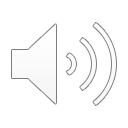